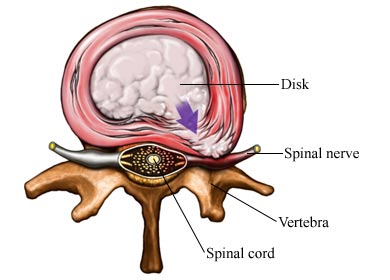 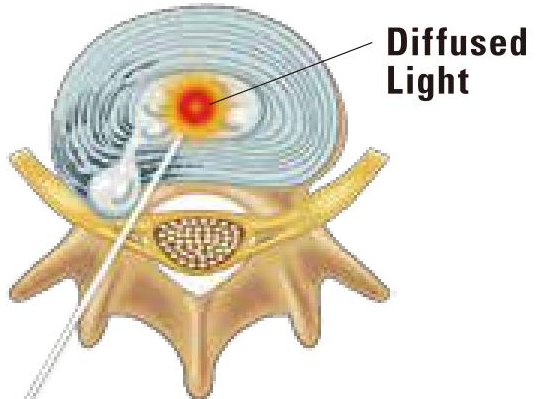 PLDD - PID
Percutaneous Laser Disc Discectomy(PLDD) isa Minimally Invasive ProcedureforProlapsed Intervertebral Disc(PID)
Prolapsed Intervertebral Disc (PID)
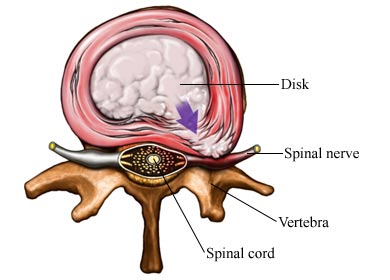 Anatomy of spine
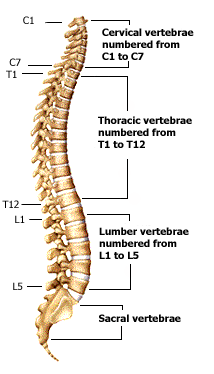 Anatomy of cervical spine
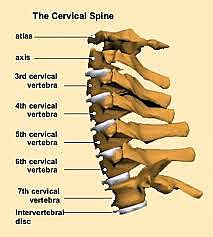 Anatomy of lumbar spine
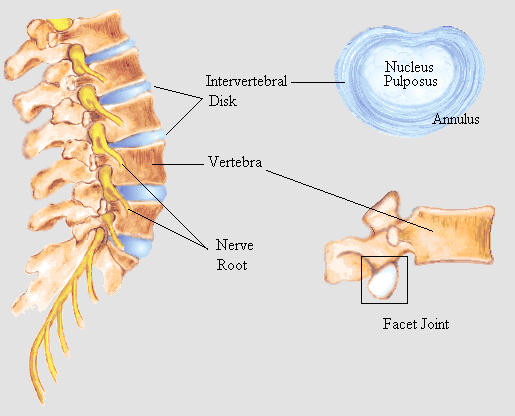 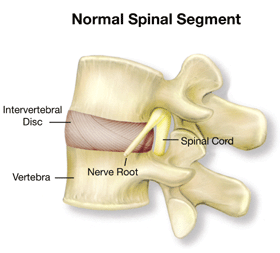 Prolapsed Intervertebral Disc (PID)
Prolapsed Intervertebral Disc (PID)
Contained herniation
Normal disc
Extrusion(prolapse)
Sequestration
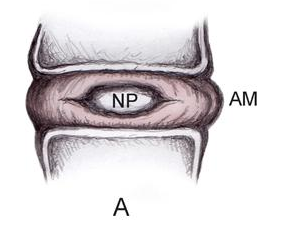 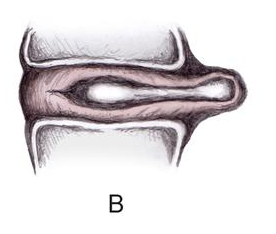 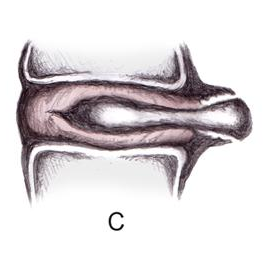 Normal disc
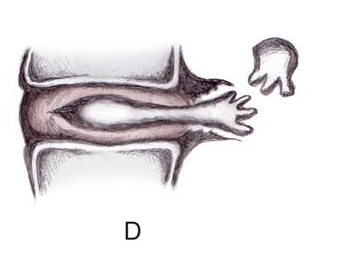 Contained herniated disc
Contained herniation protruded disc
Sequestrated disc
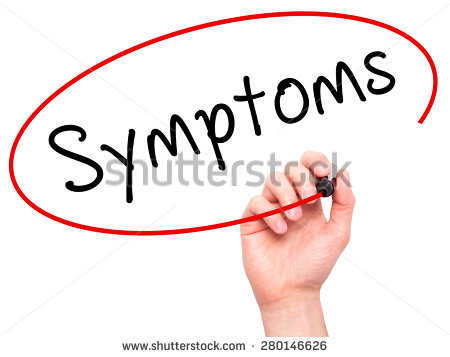 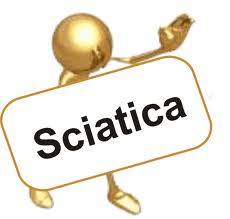 What is sciatica?
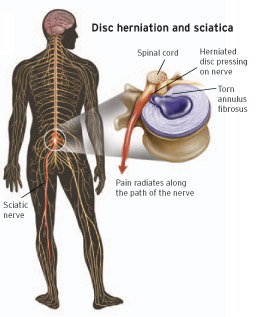 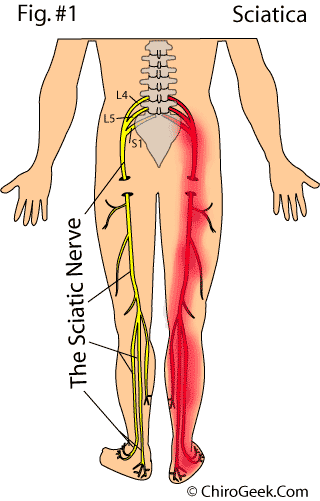 （sciatic nerve）
Radicular pain
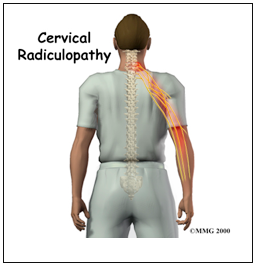 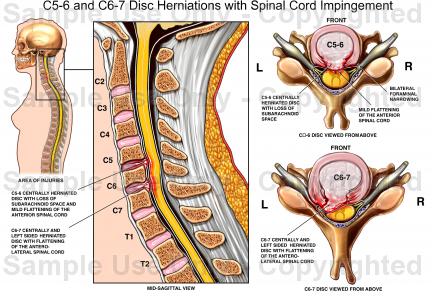 Diagnosis
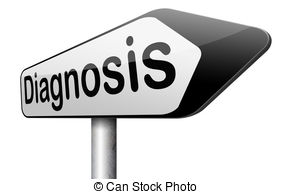 Magnetic Resonance Imaging（MRI ）
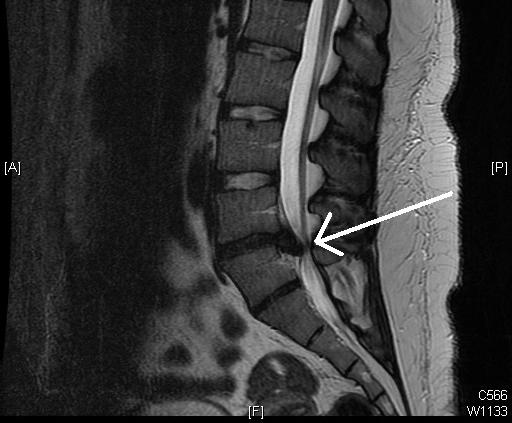 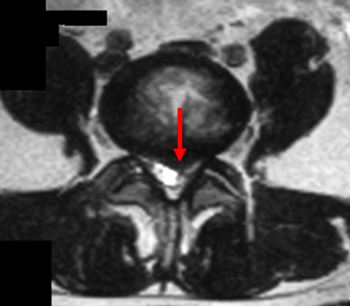 Prolapsed Intervertebral Disc（PID）
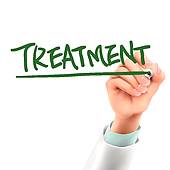 Treatment
How to Treat a PID?
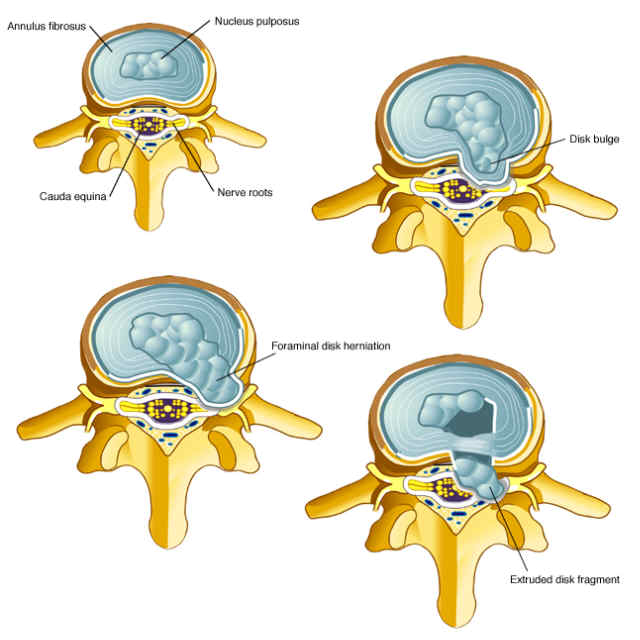 Conservative treatment
Operation treatment:
Percutaneous 
PLDD 
Herniated disc without nucleus pulposus
Endoscopy 
Disc prolapse free type
Open 
Open discectomy
Microdiscectomy
Percutaneous Laser Disc Discectomy (PLDD)
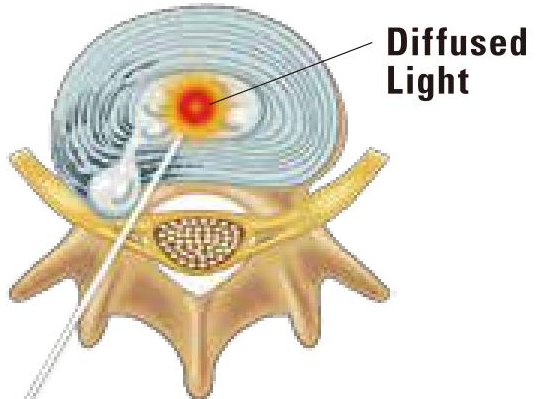 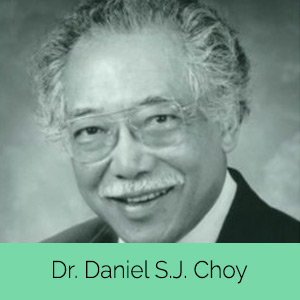 Broad  Herniation
Percutaneous Laser Disc Discectomy（PLDD）
Protrusion
Percutaneous Laser Disc Discectomy surgery is the least invasive treatment compared to surgery (for non-prolapsed outer layer of the nucleus. 
pulposus)The pulsed laser vaporizes the nucleus pulposus of the protruding intervertebral disc, reducing or eliminating the compression and stimulation of the nerves.
The success rate can reach 70-75%
Migration
Percutaneous Laser Disc Discectomy（PLDD）
A spinal needle is used to enter the diseased intervertebral disc (nucleus) through the skin, a thin optical fiber is introduced through the needle, and then a laser is activated to vaporize part of the nucleus pulposus of the intervertebral disc.
The energy of the laser cavitates the lesioned nucleus pulposus, reduces the pressure in the intervertebral disc, relieves and eliminates the compression on the sciatic nerve or vertebral artery nerve, and does not cause damage to the peripheral nerve tissue.
After laser irradiation, the pressure in the intervertebral disc is reduced, and the nucleus pulposus is gradually replaced by cartilage fibers.
Based on experimental studies it has been determined that the temperature of the laser vaporized intervertebral disc does not have a thermal effect on the intervertebral foramen (neural foramen) or spinal canal.
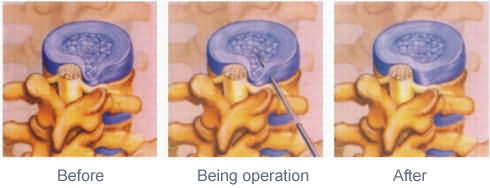 PLDD
It was recognized by the US Food and Drug Administration (FDA) in 1991.
In January 2000, the American Medical Association awarded Current Procedural Terminology (CPT) codes.
Reimbursed by a U.S. third-party payer.
Open Discectomy
1934: 
Traditional open disc decompression surgery.
This procedure was performed at Massachusetts General Hospital.
An incision has to be made, the surrounding tissue is pulled apart, which destroys the muscle fibers, then part of the lamina is cut, a hole is made in the annulus fibrosus and the nucleus pulposus is removed.
Eventually scar tissue will remain.
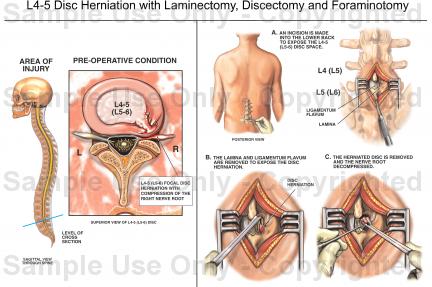 Open Discectomy
Conclusion:
Seriously affect the normal spinal structure. Due to the development of spinal instability, further spinal fixation and fusion surgery may be required.
Fixed fusion surgery:
Adjacent disc syndrome is due to the transfer of the original intervertebral activity of the fixed vertebral segment to the adjacent segment (upper or lower segment), resulting in excessive pressure on the adjacent segment, resulting in early degeneration and symptoms. Surgical treatment is also the use of a bone screw rod system to lengthen the fixed vertebral segment.
Percutaneous Disc Decompression
Chymopapain Injections
In 1964, Smith reported that chymotrypsin could promote the dissolution of human nucleus pulposus.
Percutaneous Nucleotomy
In 1975 Hijikata first described good or excellent results in 68% of patients.
Percutaneous Lumbar Discectomy 
In 1985 Onik et al. introduced percutaneous lumbar discectomy.
Laser Discectomy 
In 1987, Choy and Ascher were the first to use laser to vaporize the nucleus pulposus of the intervertebral disc.
Nucleoplasty 
In 2000 Arthrocare introduced radiofrequency ablation (RF ablation) of the nucleus pulposus of the intervertebral disc.
Percutaneous Lumbar Discectomy
In 2002 Pain Concepts introduced the 1.5mm probe for percutaneous lumbar discectomy.
Definition of PLDD
1984
Problems exist in the open and fixed fusion surgery.
Dr Daniel S.J. Choy 
	holonomic intervertebral disk
		closed hydraulic space
		water cannot be compressed
		small amounts of change will result in disproportionately large changes in the pressure of the disc
lead laser energy into the herniated disc
	a small amount of the spinal cord was evaporatd
	reduce the pressure in the intervertebral disc 
	    the pressure is reduced
		the order difference of the pressure is formed
		Thus, the herniated disc is removed from the nerve root
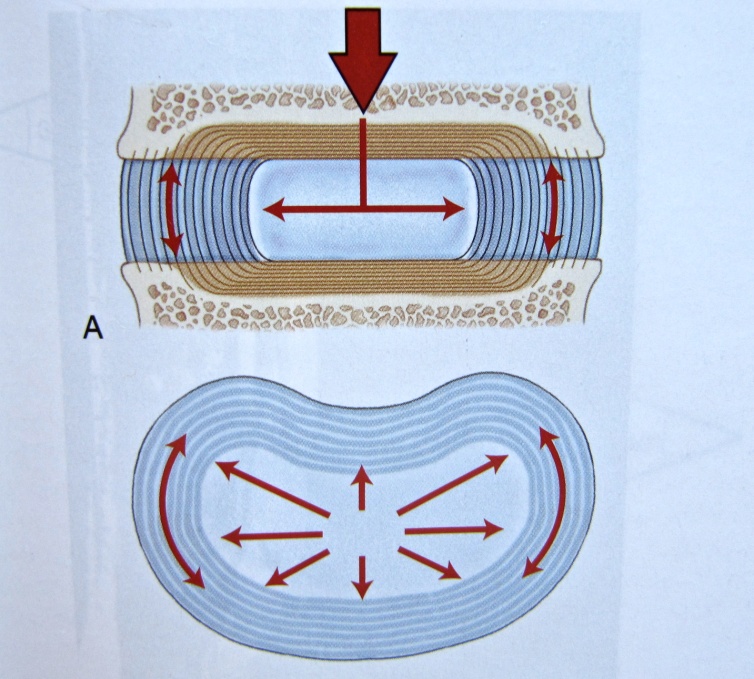 Vitro Experiments with Live Creature
The first percutaneous laser disc decompression (PLDD) took two years of vitro experiments, when the carcass and cow spine were used.
Vitro Experiments:
The hydraulic space of the disc is closed, 
A change of 1ml within the nucleus will directly cause a rise or decrease in 314 Kpa pressure.
Nd:YAG laser energy introduction of 1000 J 
Vaporize approximately 200ml of the spinal fluid
Will result in a 50% drop in the pressure within the disc
The temperature of the adjacent tissue structures did not increase significantly.
After using a 1,000 J laser energy,
An olive laser beam will form, with the beam being 10mm long and 5-6mm in diameter.
Proteins are denatured, leading in water deficiency.
This can avoid moisture being reabsorbed after surgery and causing disc swelling.
Hellinger in intervertebral disc experiments in cattle demonstrated that collagen fibers were shortened after laser treatment, resulting in a contractile effect.
Vitro Experiments
Nuclear pulpulla 60-80% moisture
Reducing the small volume will cause a disproportionate decrease in the internal pressure
     1 ml vary =       312 Kpa
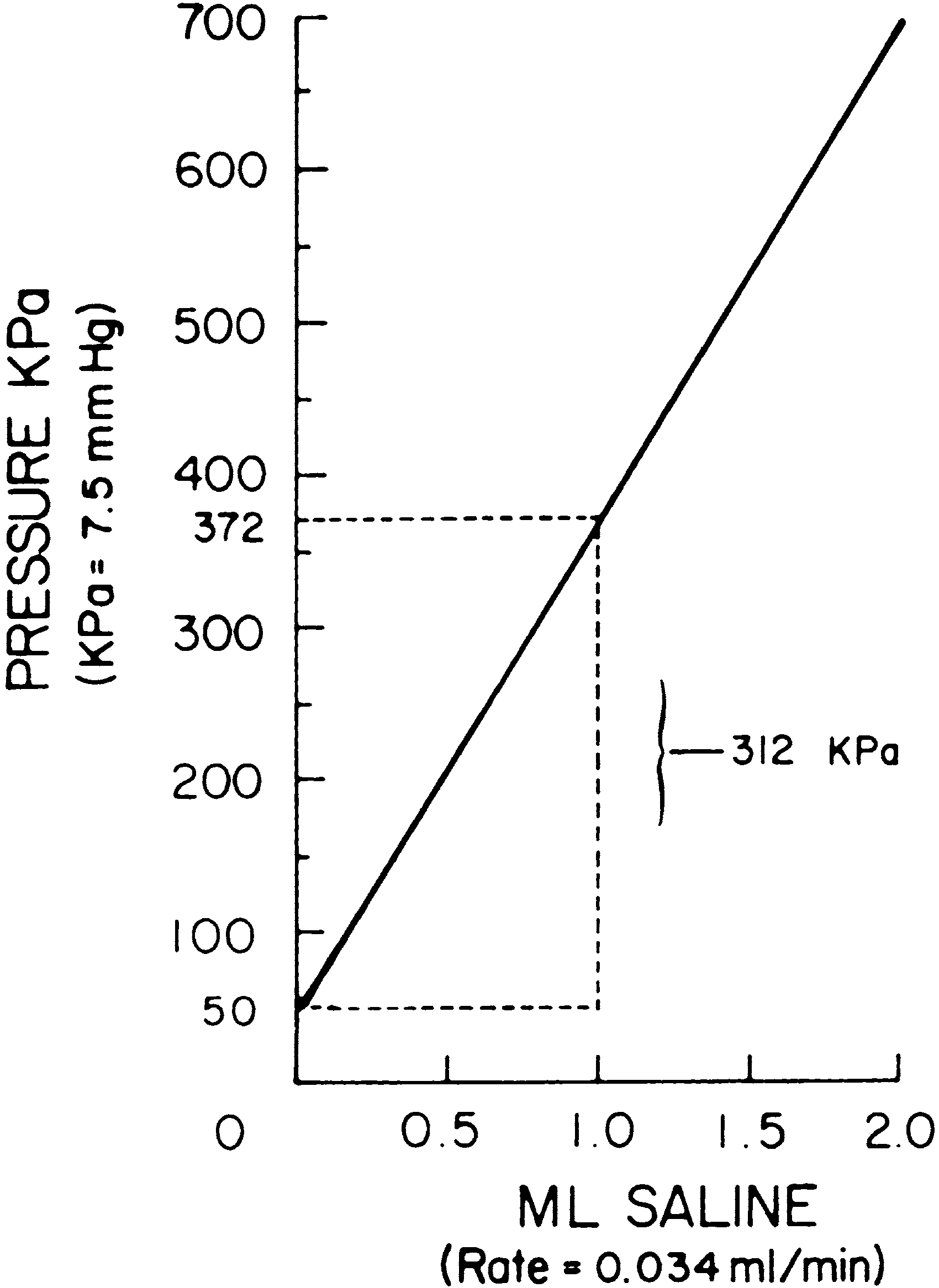 Relation schema of intra-disc pressure and injected saline volumes. Each ml of saline was injected, causing 312 Kpa internal pressure.
1000 Joule Laser Energy
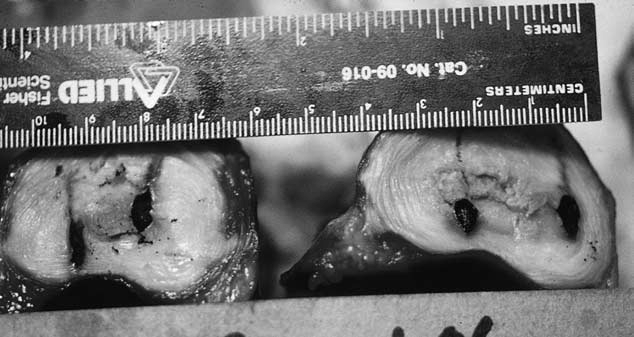 Wound of 10mm x 5mm were created in the nucleus pulposus.
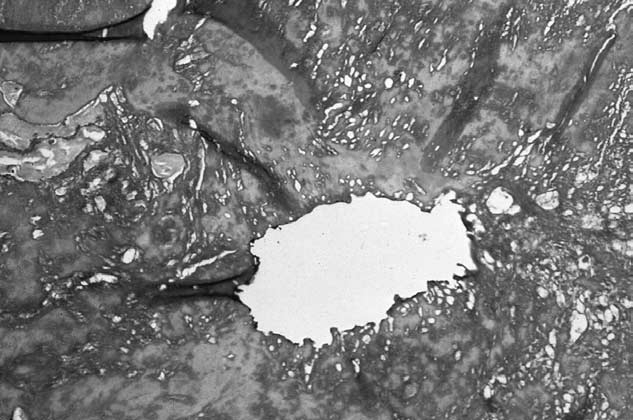 Laser beams appear in the tissue map of the nucleus pulposus.
The central pore is surrounded by denatured proteins and vacuoles, which may be a vapor sac.
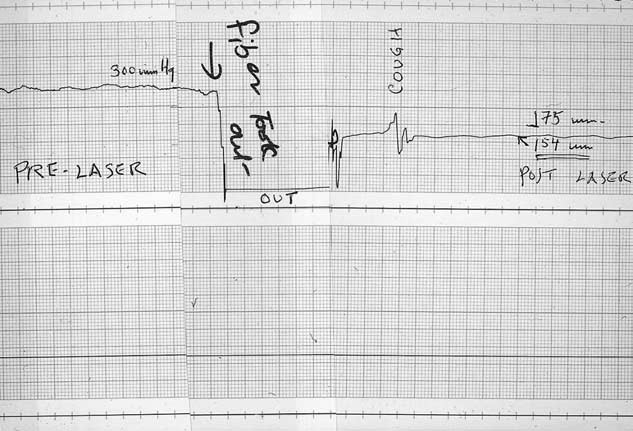 Intradisc pressure before / after PLDD surgery. Drop down from 300 mmHg to 154 mmHg. This is an open pressure, the "peak" is because the cough.
The First PLDD in Human History
Research was conducted at the Institute of Neurosurgery in University of Graz, Austria
Dr. Daniel S.J. Choy in collaboration with Dr. Peter Ascher 
Date: mid-February, 1986
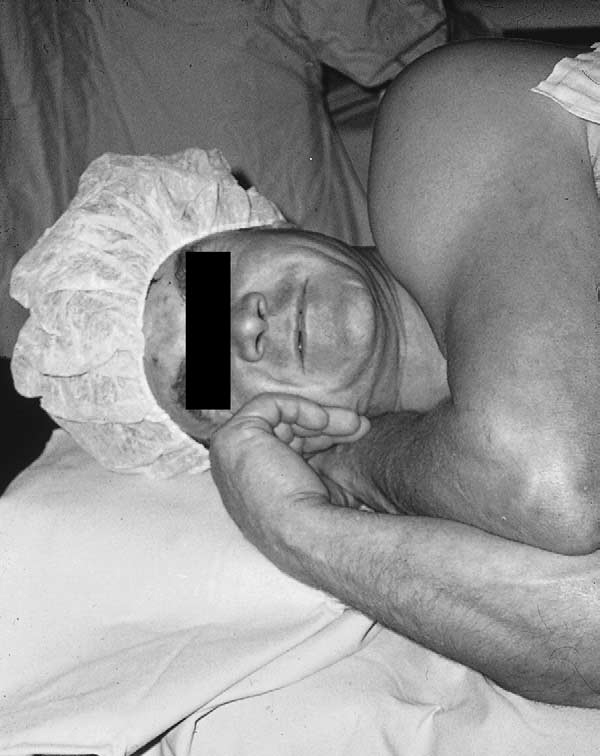 In February 1986 at Graz, Austria, the first patient to undergo percutaneous laser disc decompression (PLDD), 600 joules. The pain disappeared.
PLDD : Applicable Patients
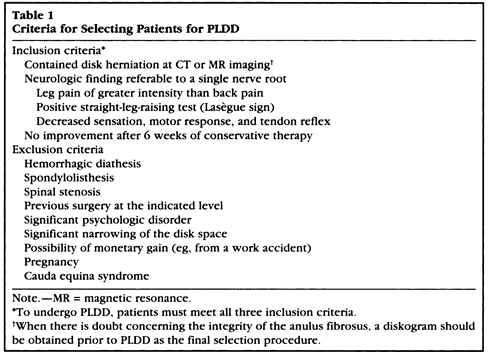 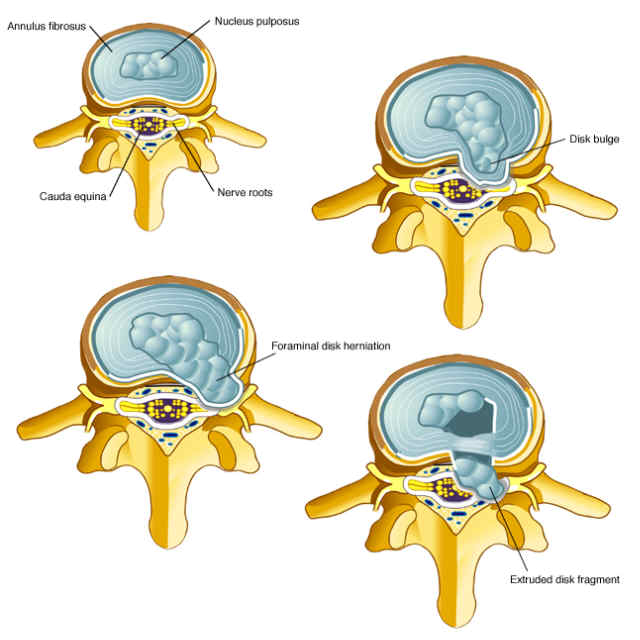 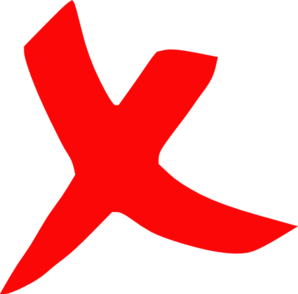 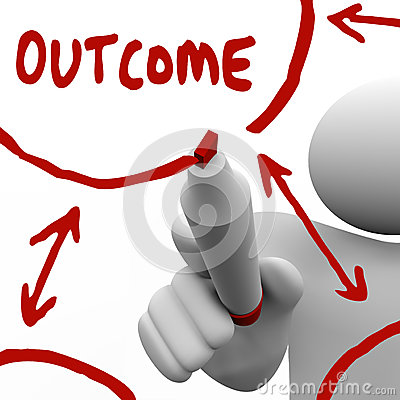 NMR-imaging Before and After PLDD
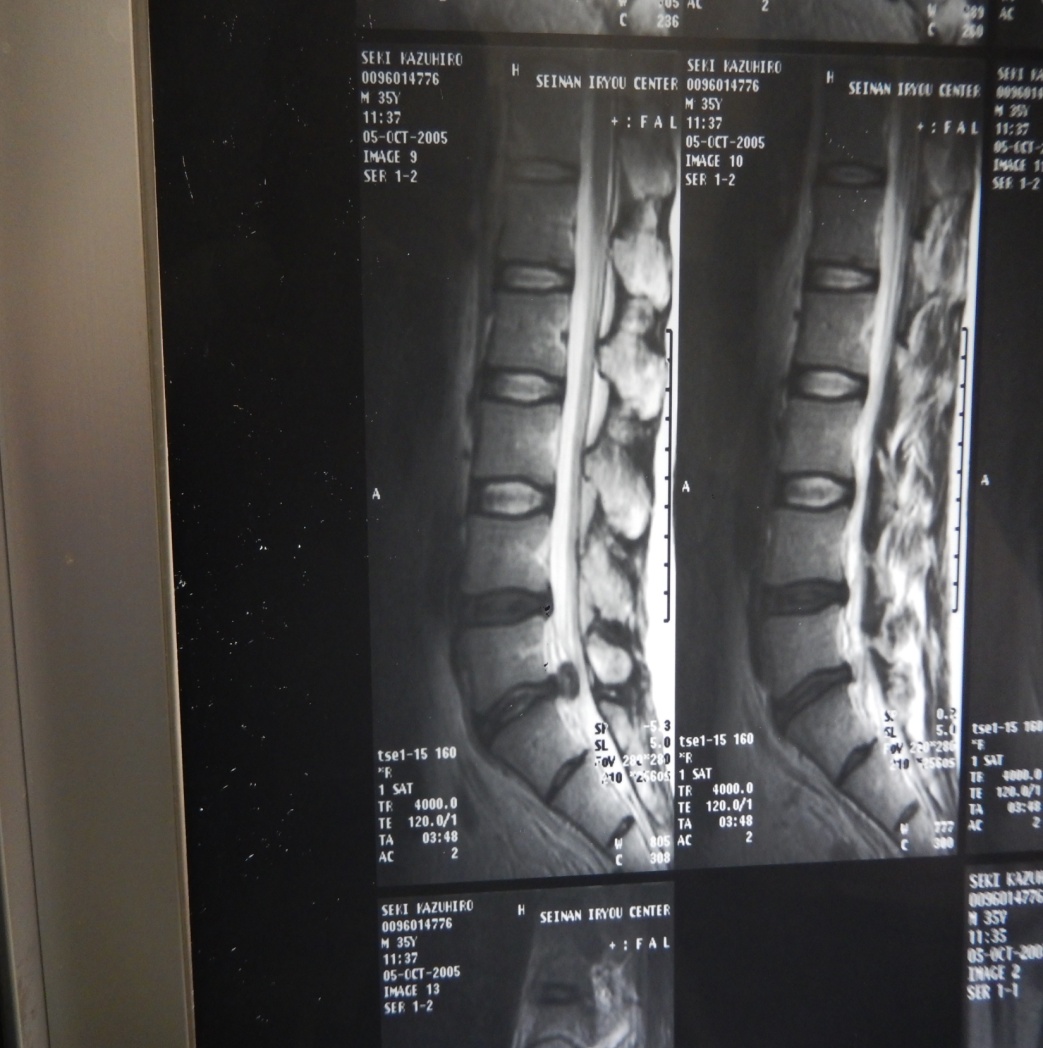 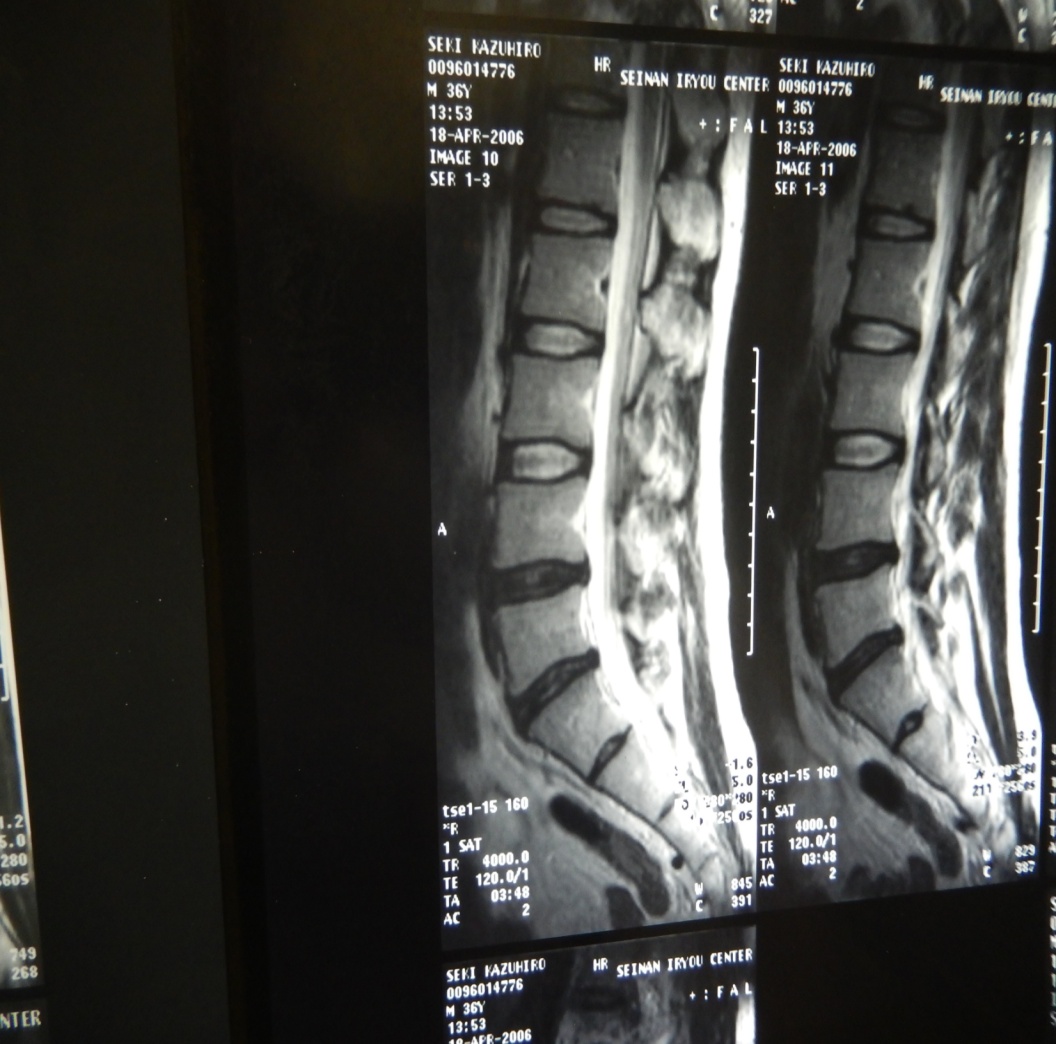 Patient A
PLDD after
Patient A
PLDD before
NMR-imaging Before and After PLDD
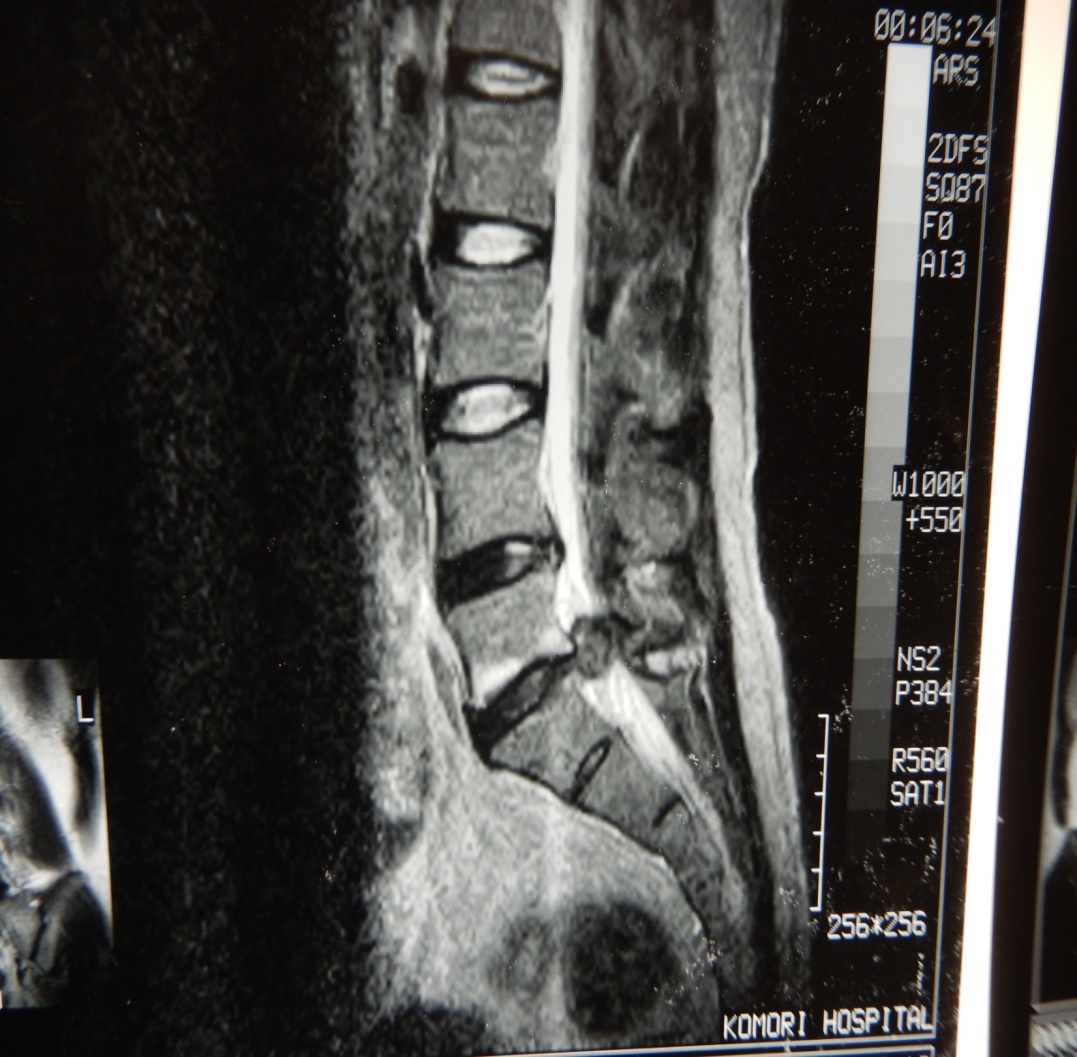 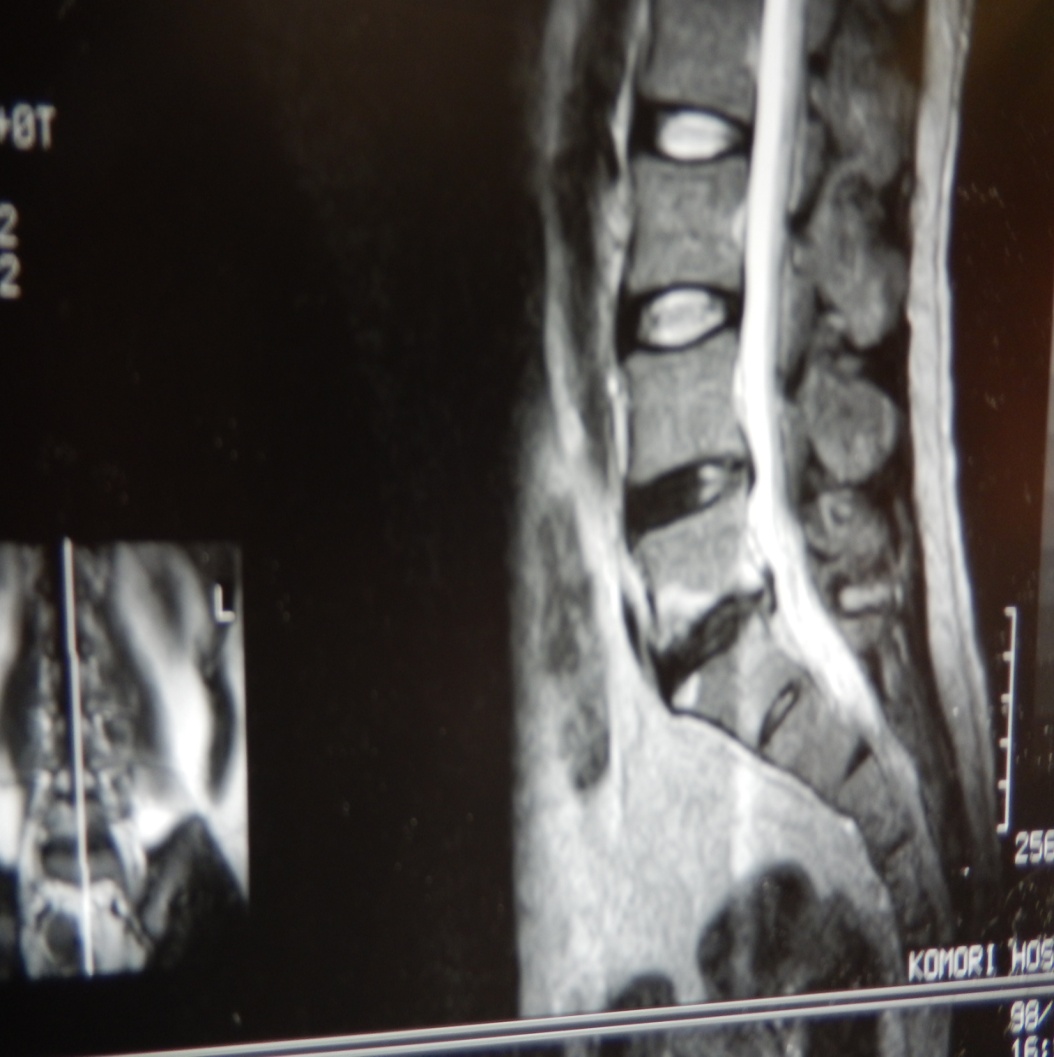 Patient B
PLDD after
Patient B
PLDD before
NMR-imaging Before and After PLDD
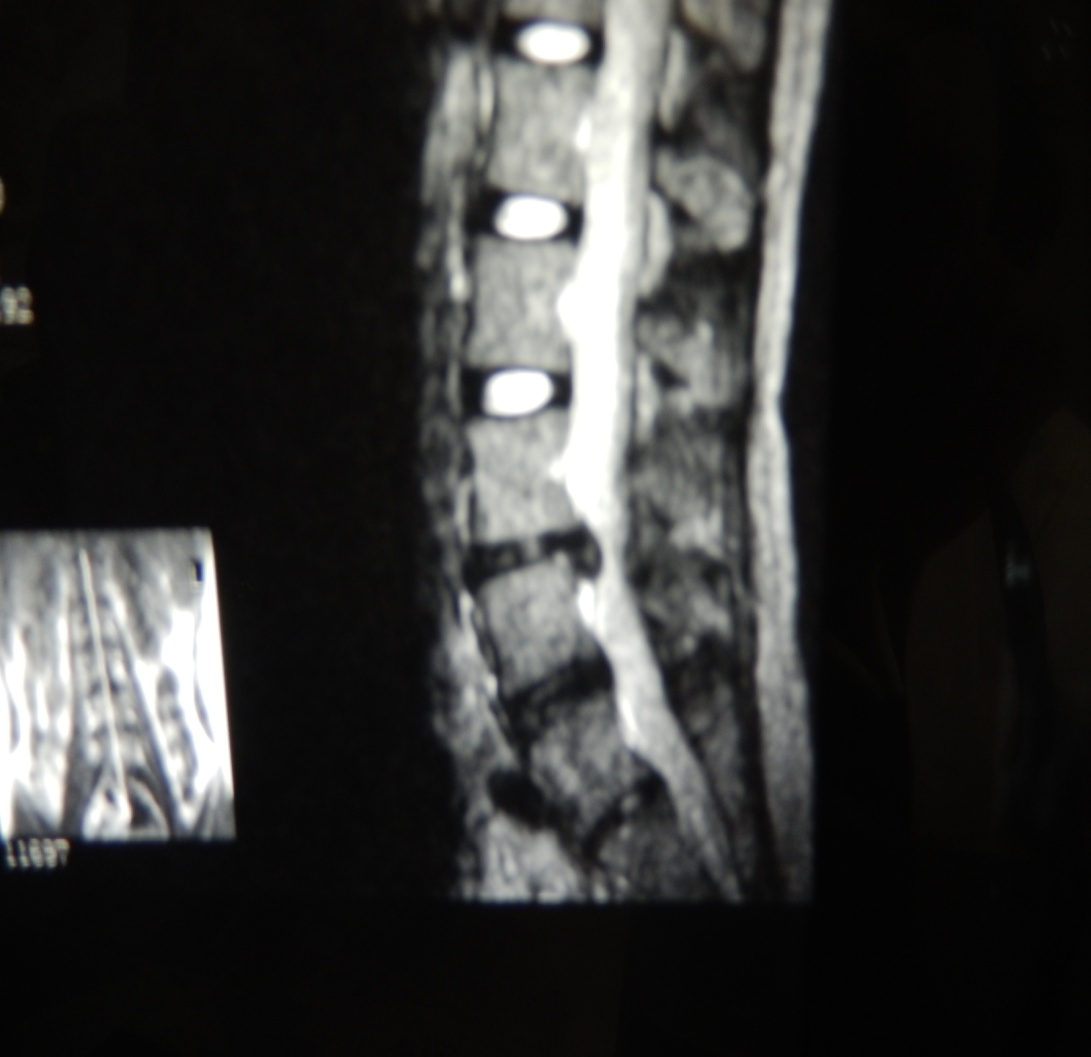 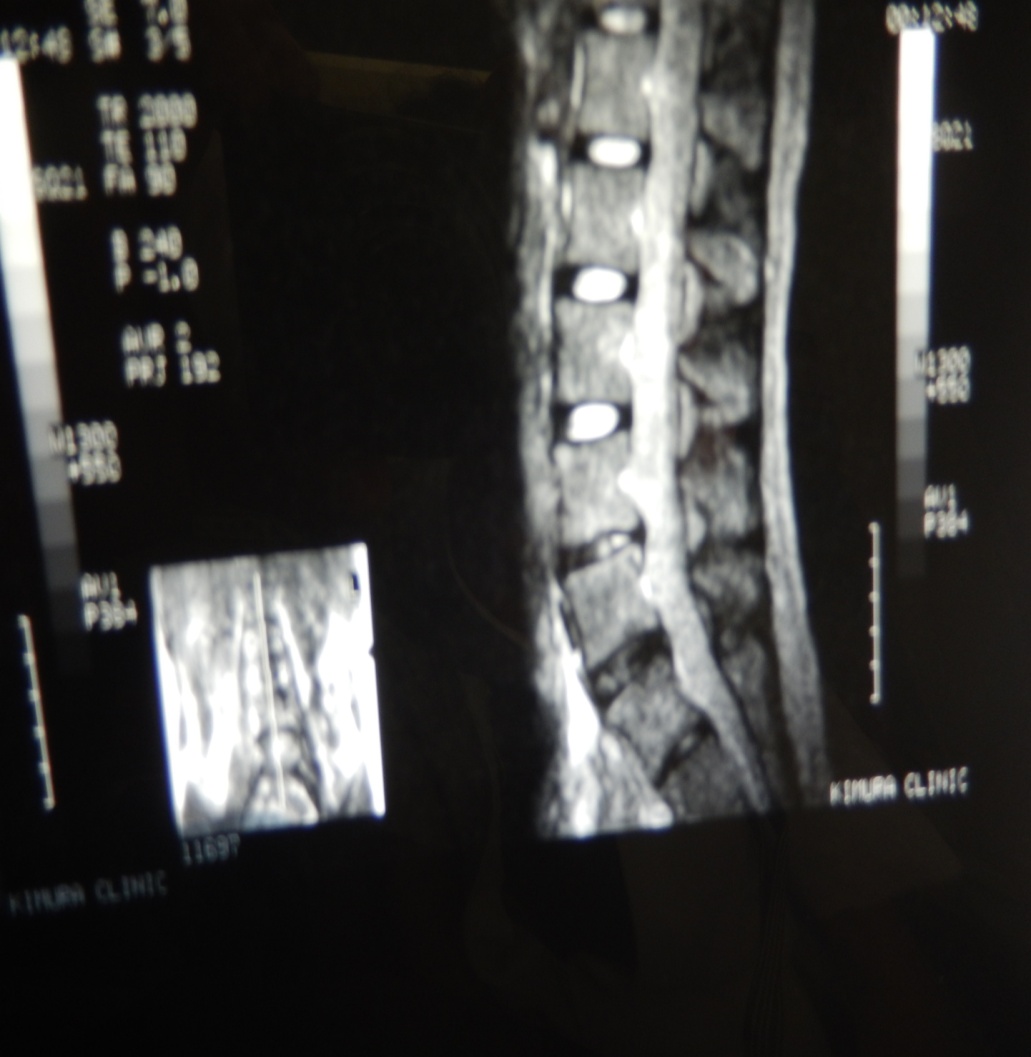 Patient C
PLDD after
Patient C
PLDD before
NMR-imaging Before and After PLDD
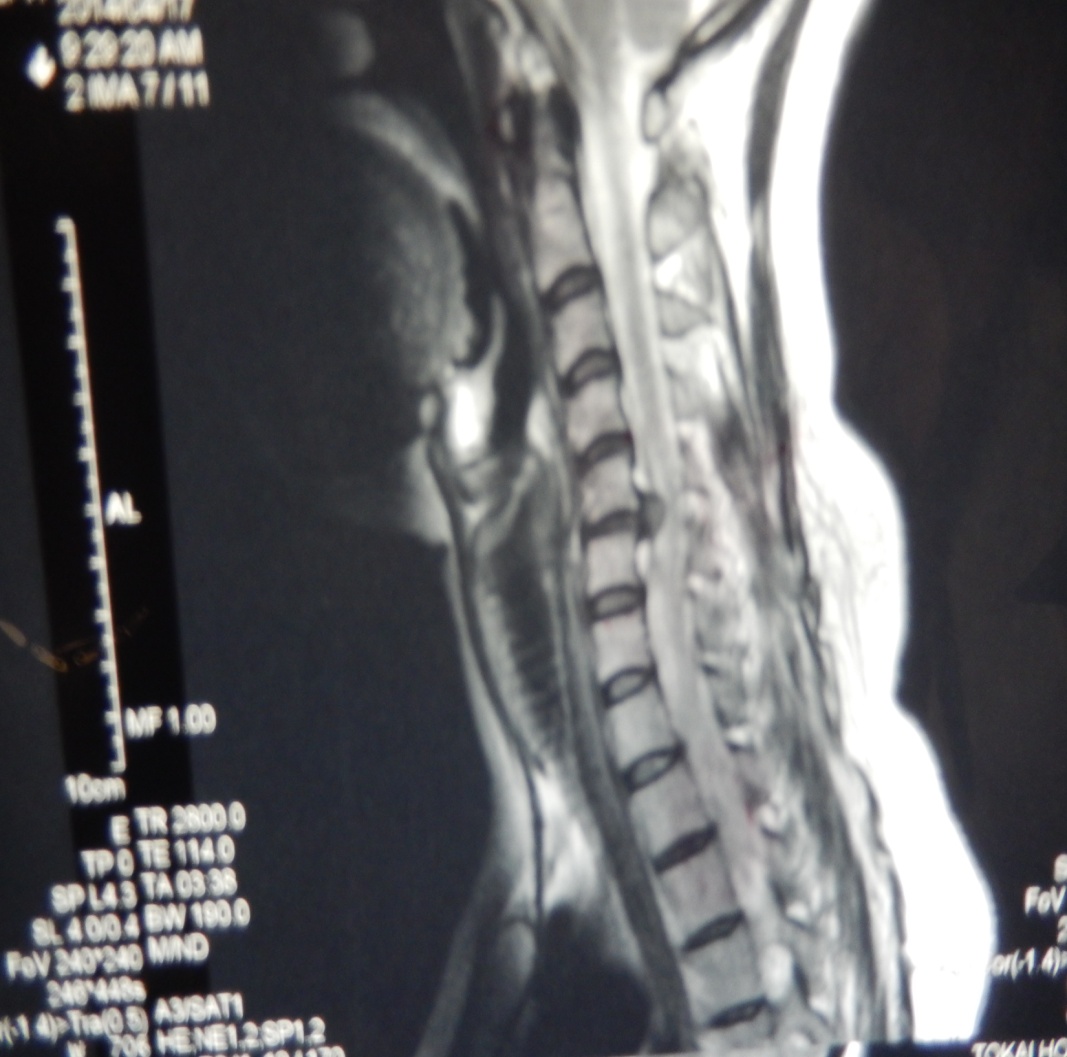 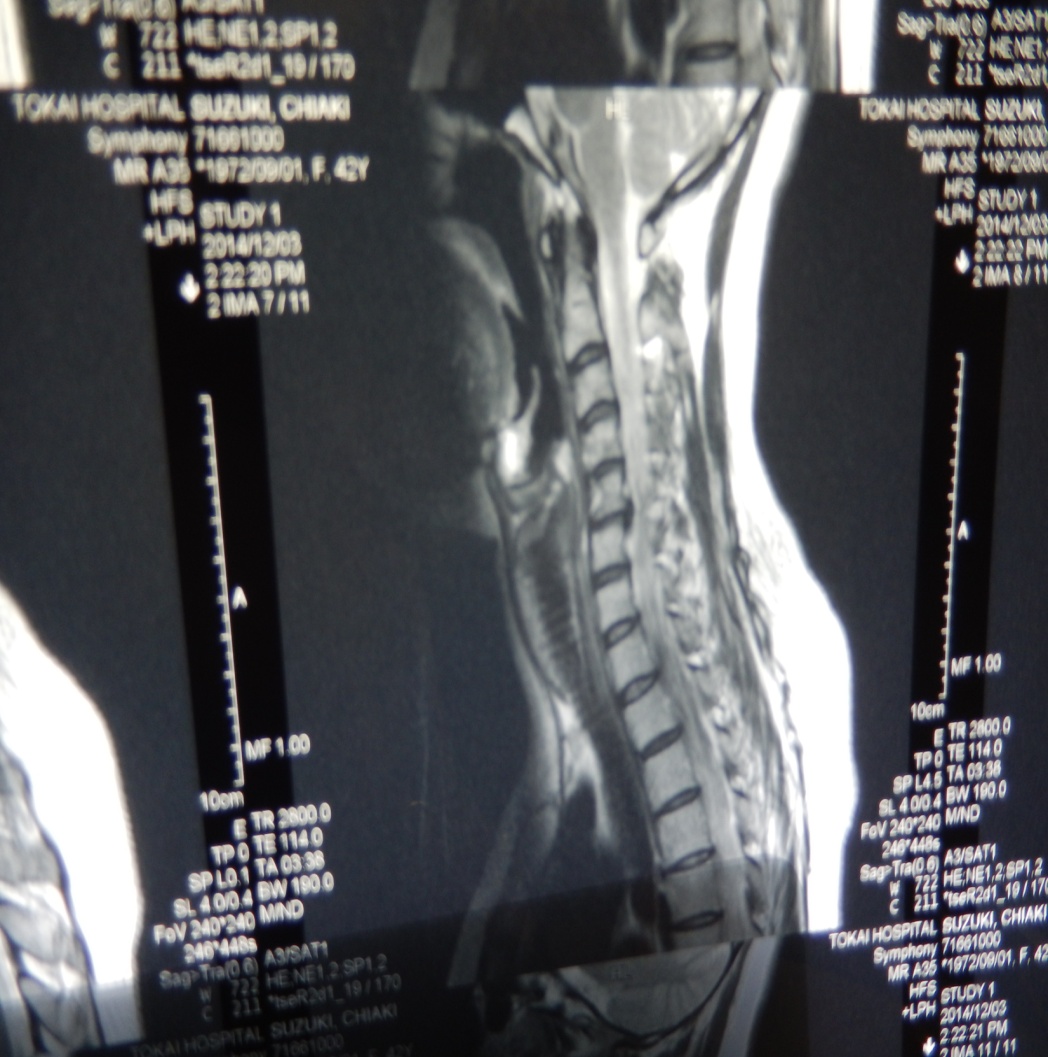 Patient D (cervical spine)
PLDD later
Patient D (cervical spine)
PLDD before
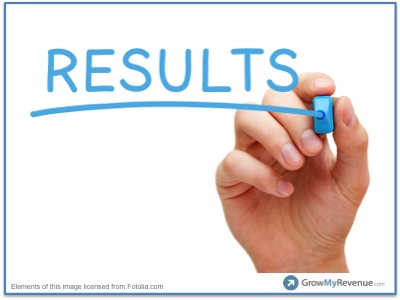 PLDD
Clinical Effectiveness
Effectiveness
Photomedicine and Laser Surgery Volume 27, Number 4, 2009
ª Mary Ann Liebert, Inc. Pp. 535–538
DOI: 10.1089=pho.2009.2512

Percutaneous laser disc decompression (PLDD) for 23 years

Daniel S.J. Choy, M.D.,1 Johannes Hellinger, M.D.,2 Stefan Hellinger, M.D.,2 Gian Paolo Tassi, M.D.,3 and Sang-Ho Lee, M.D.4
PLDD patients treated with a combination of Nd: YAG laser, diode laser, and Ho: YAG laser and endoscopy.
The success rate is 70-89%.
The complication rate, mainly the intervertebral discitis, was 0.3 – 1.0%.
The average time to return to normal activity was 1 week.
Twenty-three years of prolonged follow-up yielded a recurrence rate of only 4 – 5%.
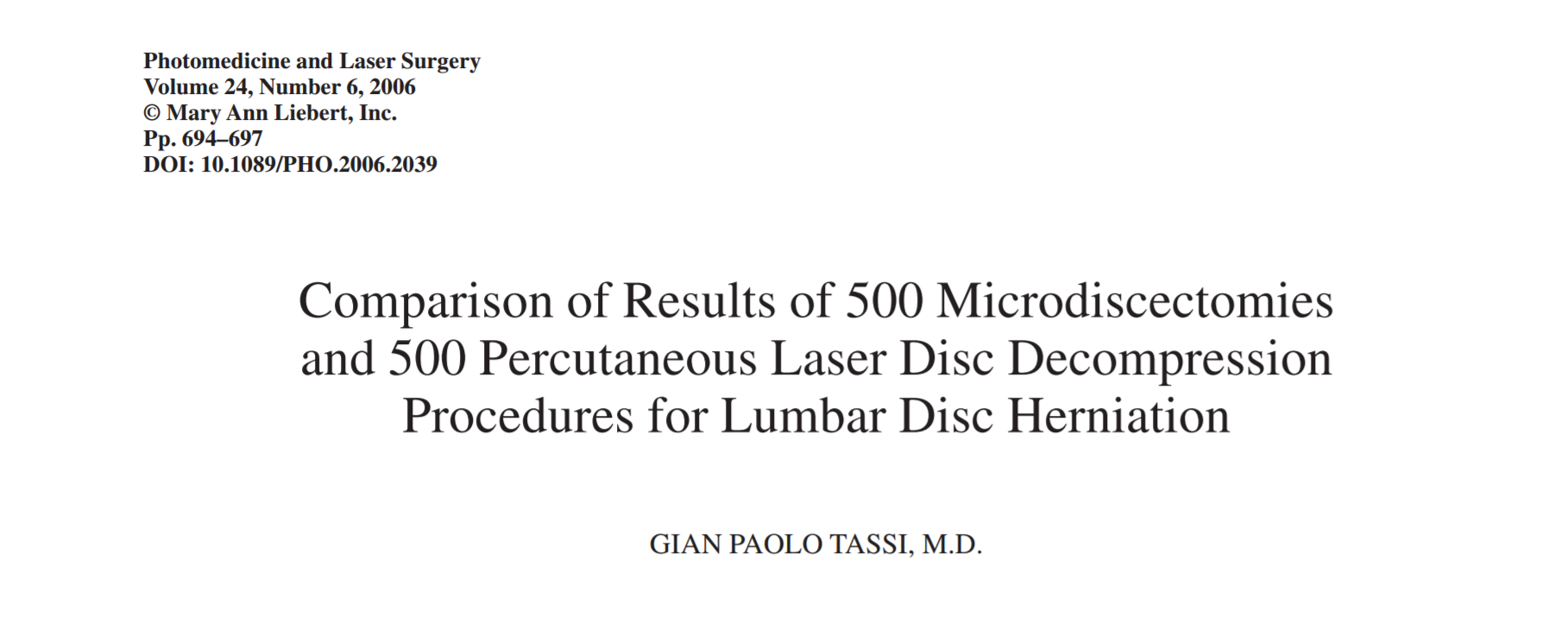 Compare the results of 500 minimally invasive discectomy and 500 percutaneous laser disc decompression
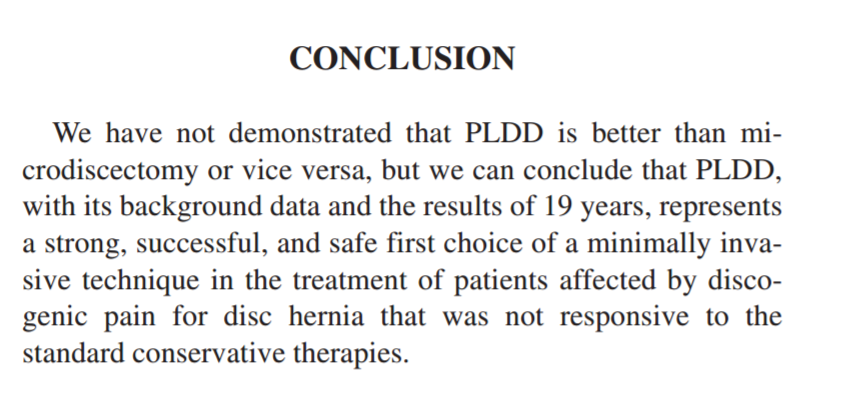 Summarize
Although we have not yet proved that PLDD is superior to minimally invasive discectomy, but we can conclude that PLDD is the primary choice for minimally invasive techniques cause of its success and safety,  from the background of PLDD and 19 years of research results, and patients with herniated disc source pain and those who fail to respond to traditional drug therapy.